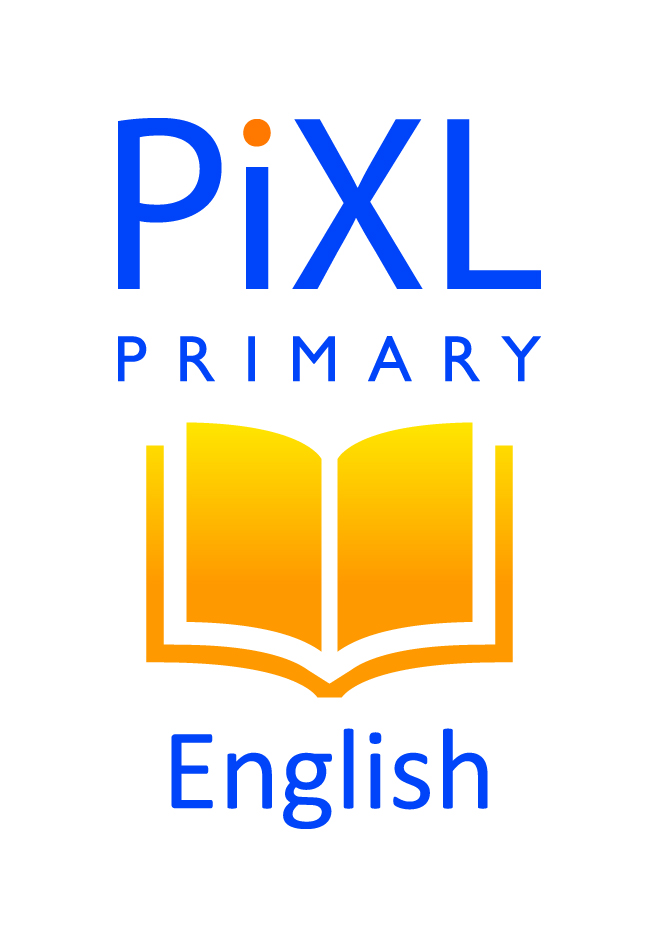 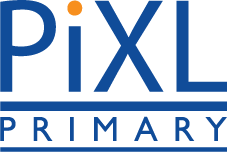 Y4. R2c: Can read and understand the meaning of words with prefixes from the Year 3/4 curriculum
.
Commissioned by The PiXL Club Ltd.
August 2019
This resource is strictly for the use of member schools for as long as they remain members of The PiXL Club. It may not be copied, sold nor transferred to a third party or used by the school after membership ceases. Until such time it may be freely used within the member school.
All opinions and contributions are those of the authors. The contents of this resource are not connected with nor endorsed by any other company, organisation or institution.
PiXL Club Ltd endeavour to trace and contact copyright owners. If there are any inadvertent omissions or errors in the acknowledgements or usage, this is unintended and PiXL will remedy these on written notification.
© Copyright The PiXL Club Limited, 2019
Teachers’ Notes
The PiXL therapies can be taught to a whole class or a target group. Each therapy is editable so that it can be adapted or extended.
Each therapy begins with a LORIC activity to develop relevant character attributes. 
This is followed by a vocabulary task, which uses the PiXL 5-phase approach to teach key vocabulary. Further resources to develop vocabulary can be found in the Whole School area under the PiXL Unlock strategy.
 Each therapy adopts the ‘Teach, model and apply’ process with plenty of opportunities for pupils to demonstrate the taught skill. 
 A range of question types are included to promote pupils developing security by testing the same skill in different ways.
Progress across amber – the 4 stage model
The three therapy tests which accompany this resource can be used to revisit the taught skill to check that the pupil is able to perform it independently and consistently.
A
A
DA
G
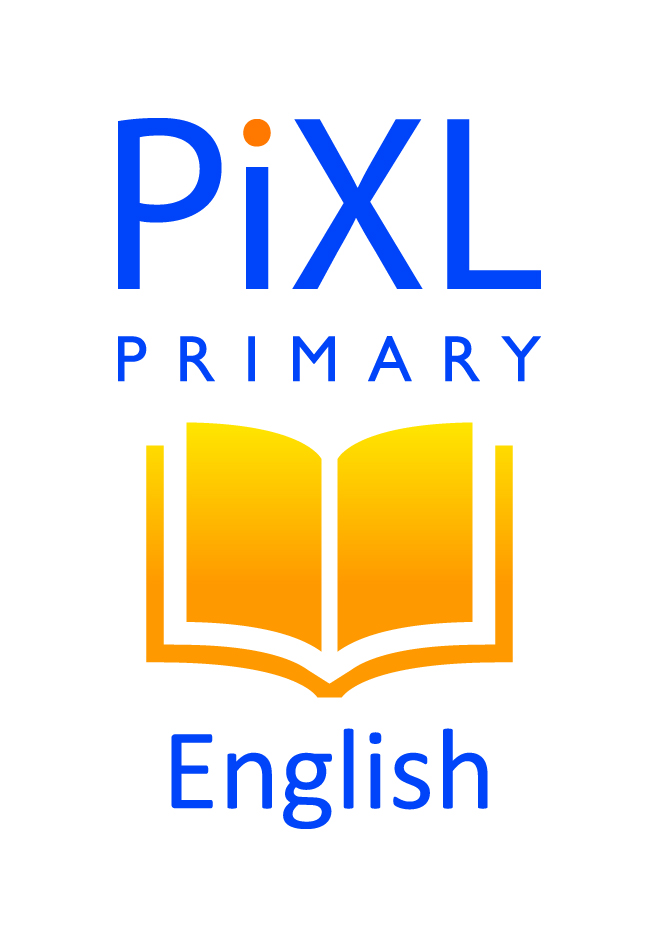 LORIC task
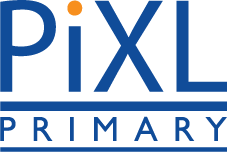 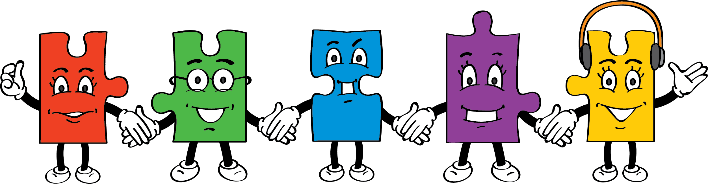 Which one of these definitions of resilience do you think is the best fit? Discuss as a class.
Resilience:
When you are trying incredibly hard to get better at something but it isn’t happening.
Resilience:
When you work incredibly hard to achieve something.  Nothing will stop you!
Resilience:
When you give up because you realise that you can’t do something.
Resilience:
When you put little effort into getting better at something. You only do this if you can be bothered and it suits you.  A low priority.
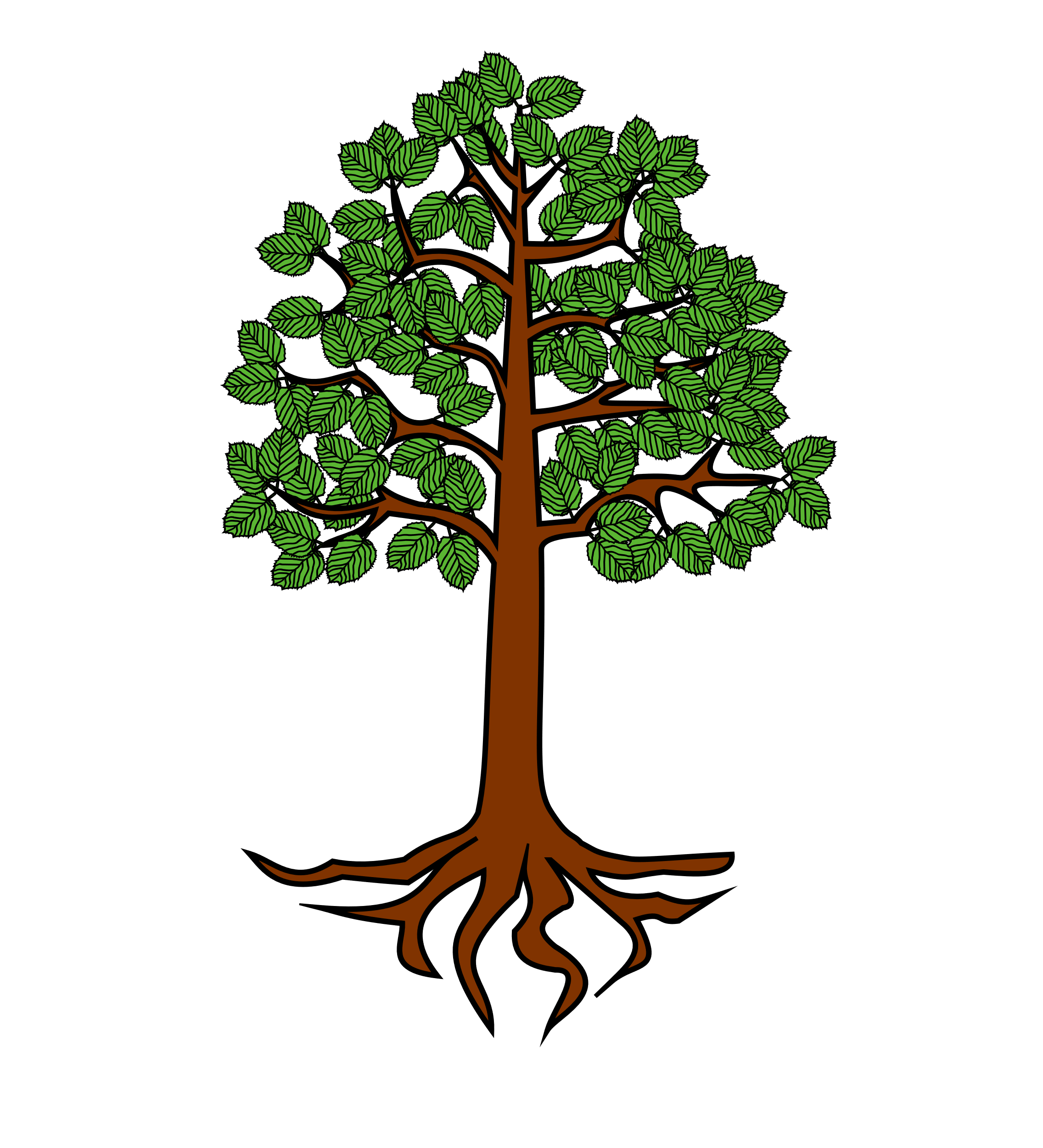 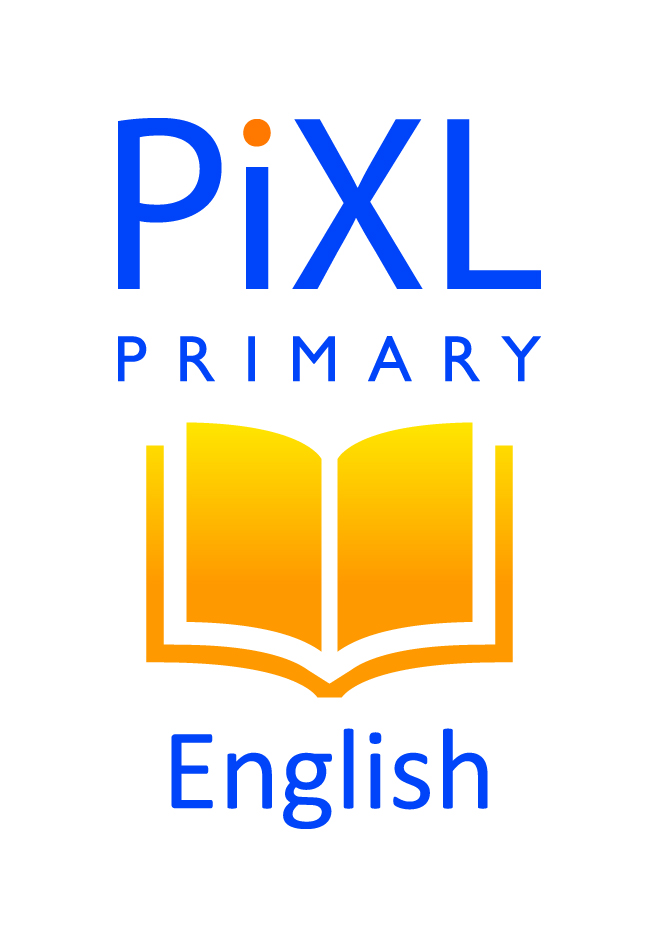 At the root of it
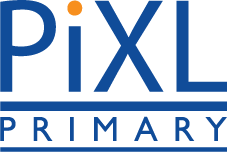 un
DECONSTRUCT IT
The prefix ‘un’ means not. Which root words can be added to this prefix to make a new word and what do the new words mean?
happy
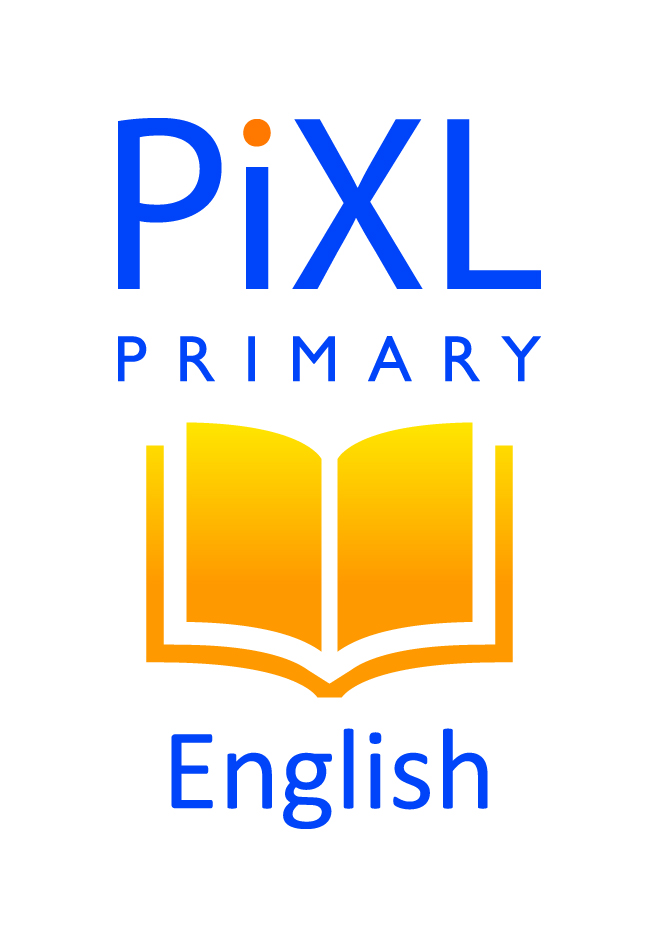 Prefixes
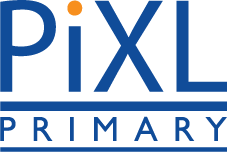 Prefixes are letters which we add to the beginning of a word (this is known as the root word). 

Adding this prefix makes a new word with a different meaning. 

Prefixes can create a new word which is opposite in meaning to the word the prefix is attached to. 

Prefixes can also make a word negative or express time, place or manner.
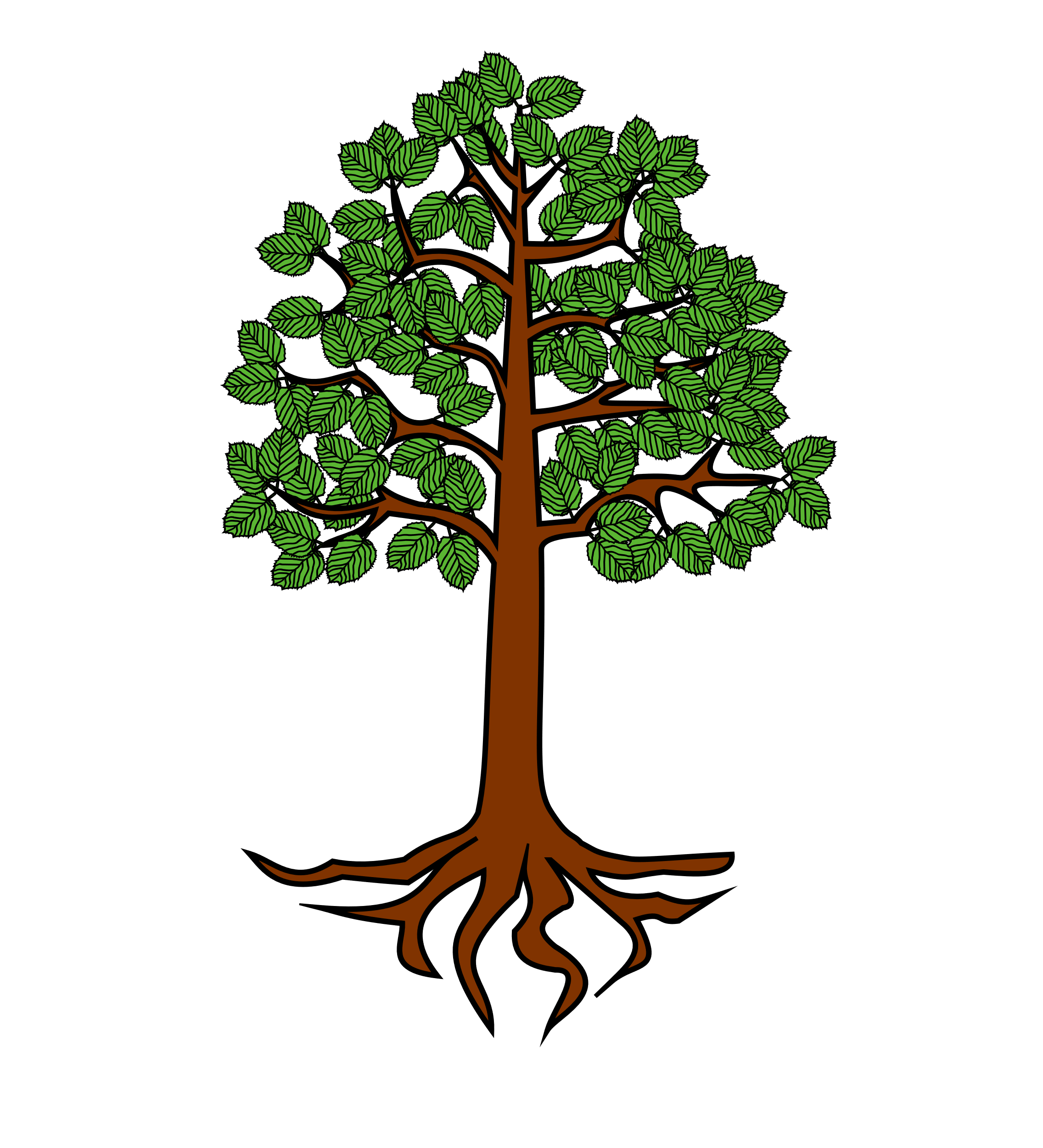 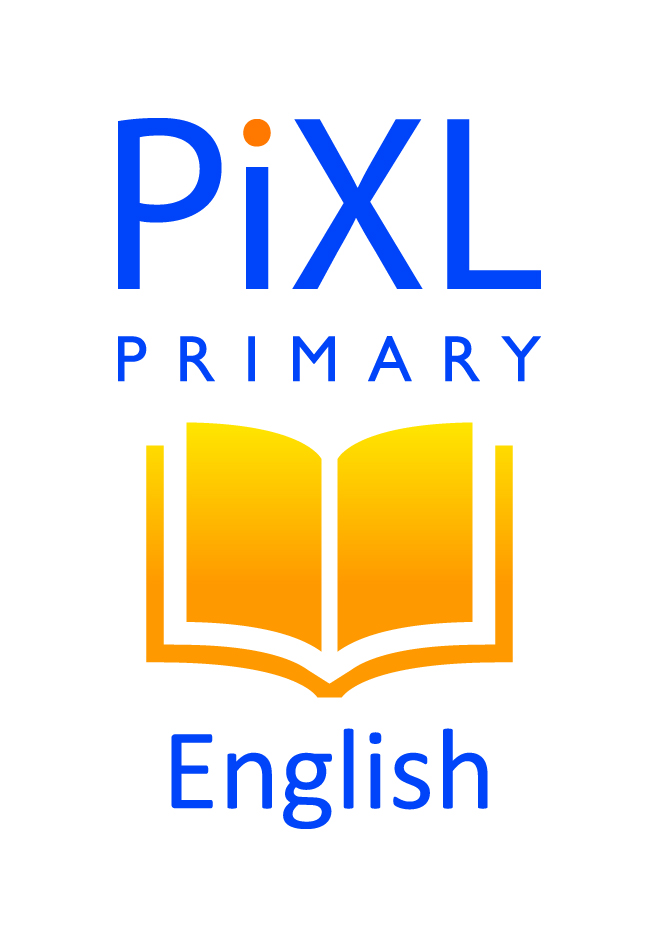 Prefixes
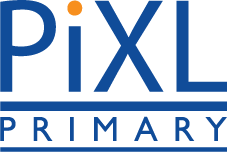 It is important that we know the definition of the different prefixes. 
This allows us to read and understand words that have prefixes.
When we look for prefixes at the beginning of unfamiliar words it
 helps us to know what part of the word means.
If we use our knowledge of the root word, and any other words in the sentence, then we can work out the meaning of the word with the prefix.
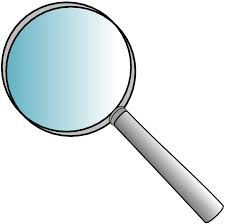 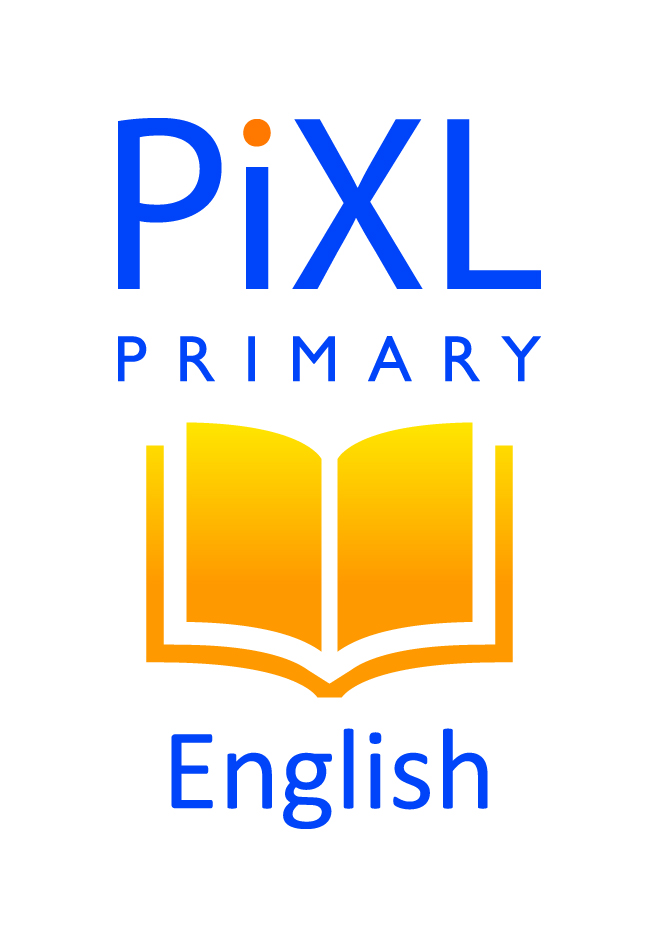 Prefixes
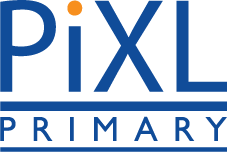 Here are definitions of those prefixes which do not require any changes to spelling when added to a root word.
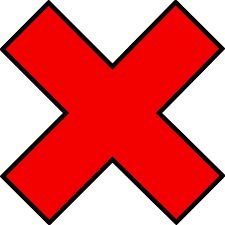 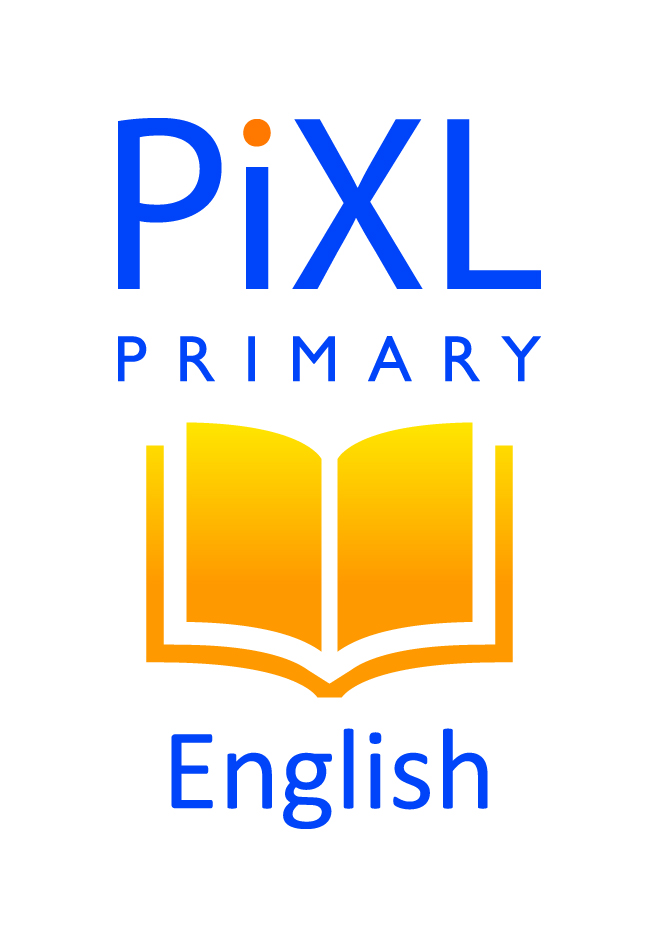 Below are examples of how these prefixes change the definition of the root word.
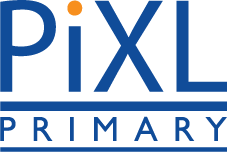 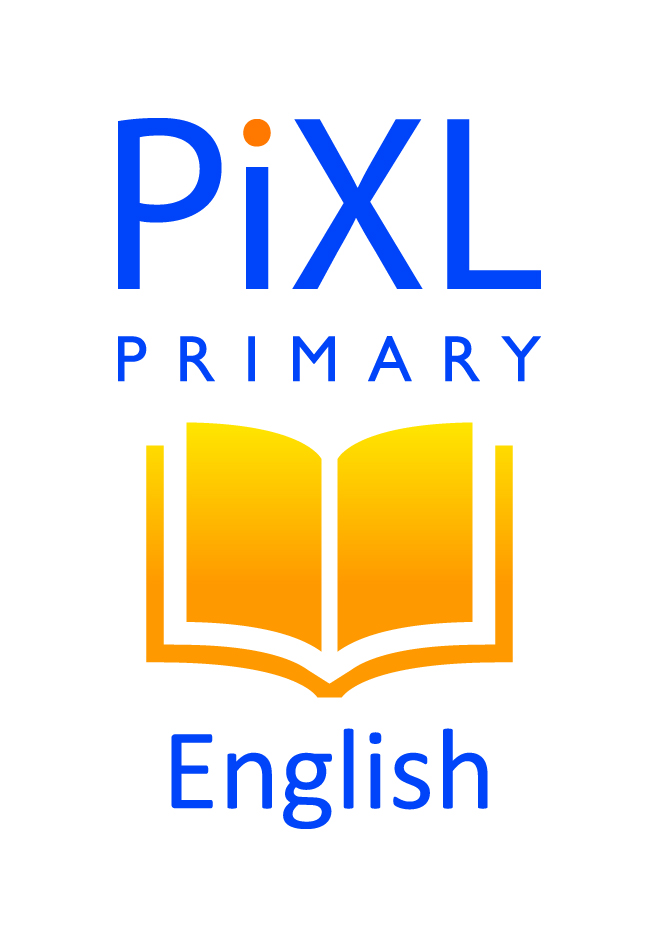 Prefixes
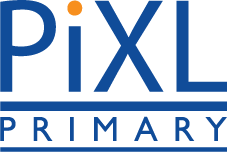 Here are some more definitions of prefixes which do not require any changes to spelling when added to a root word.
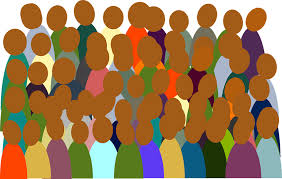 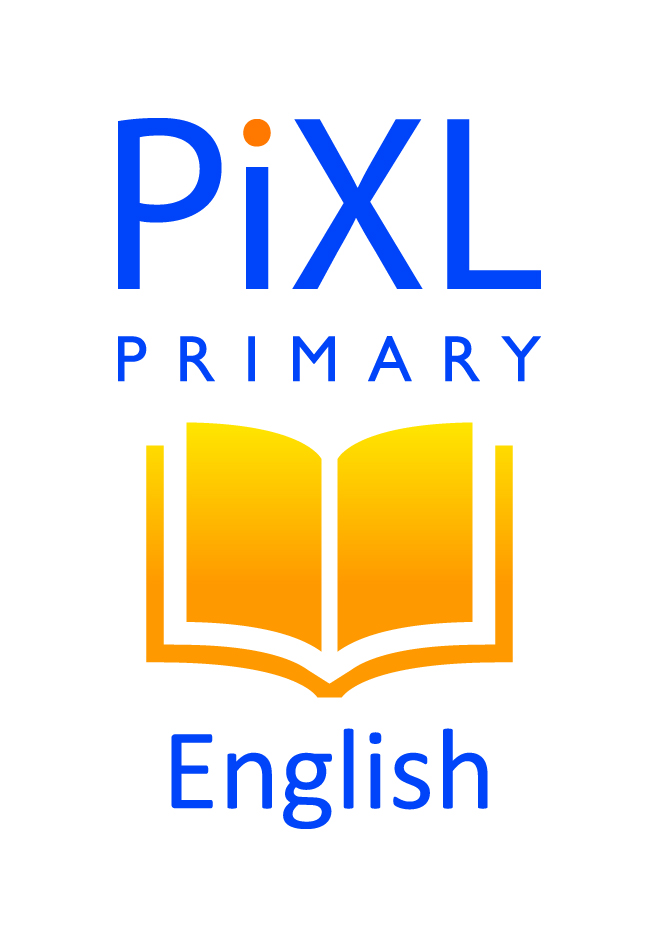 Below are examples of how these prefixes change the definition of the root word. Can you think of others?
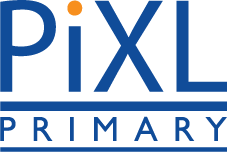 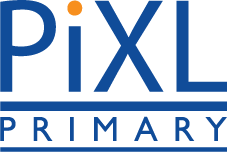 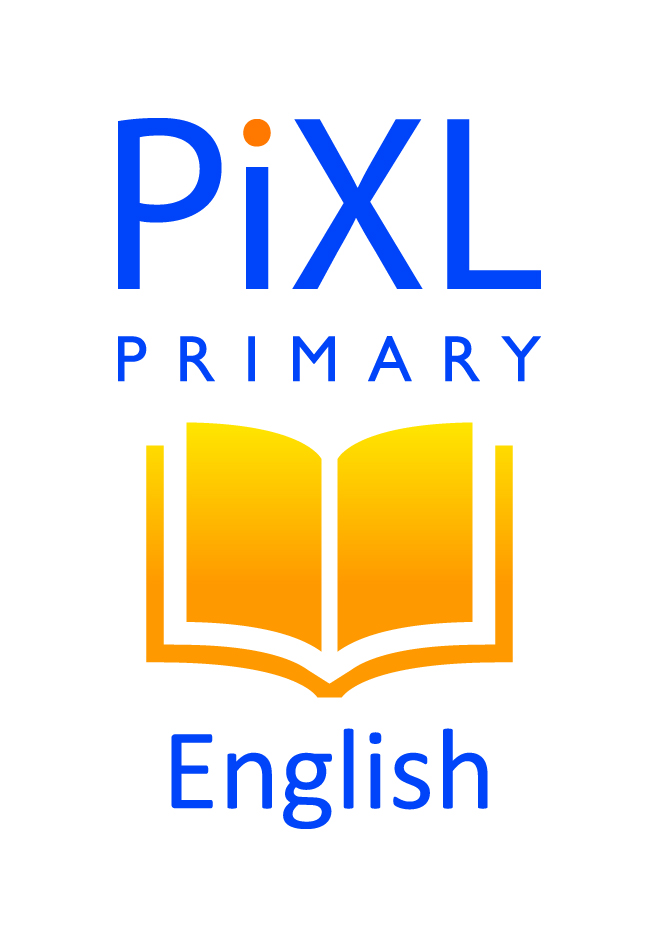 Your turn
How many words can you list with the prefix ‘re’?
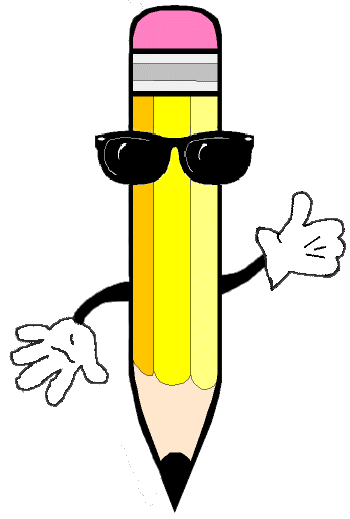 [Speaker Notes: R2c therapy after slide 11]
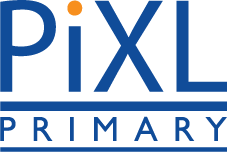 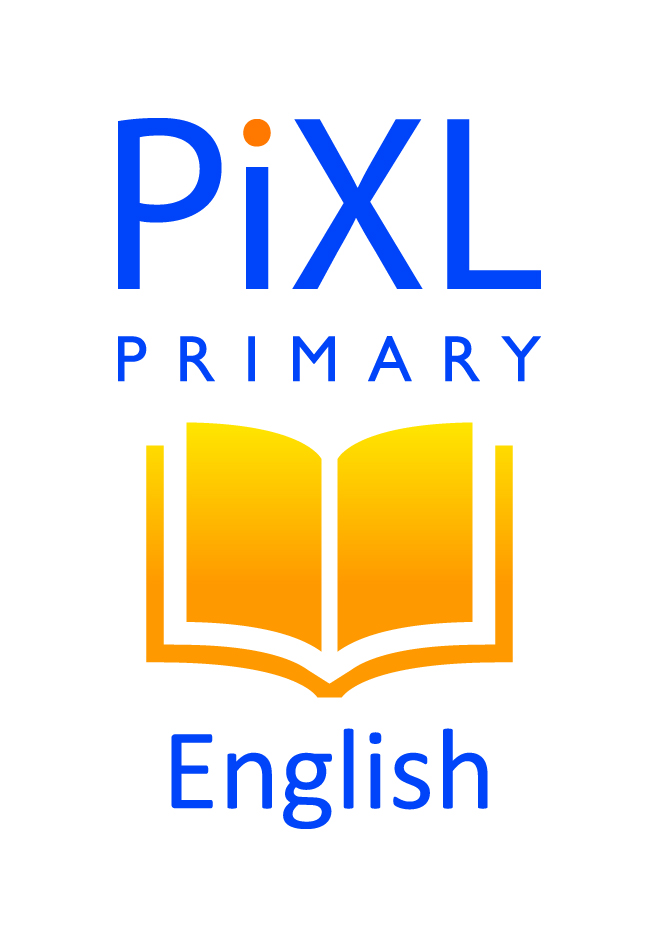 Check how you did.
Here are some suggestions: 

redo            refresh         revenge

return         retrieve        reflect

review         react            rebound

rewrite        reverse        recycle
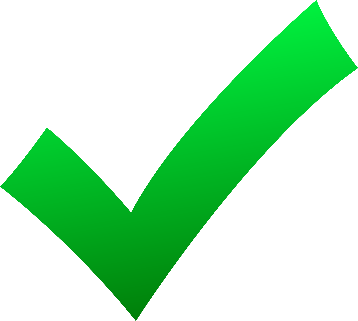 [Speaker Notes: R42c therapy]
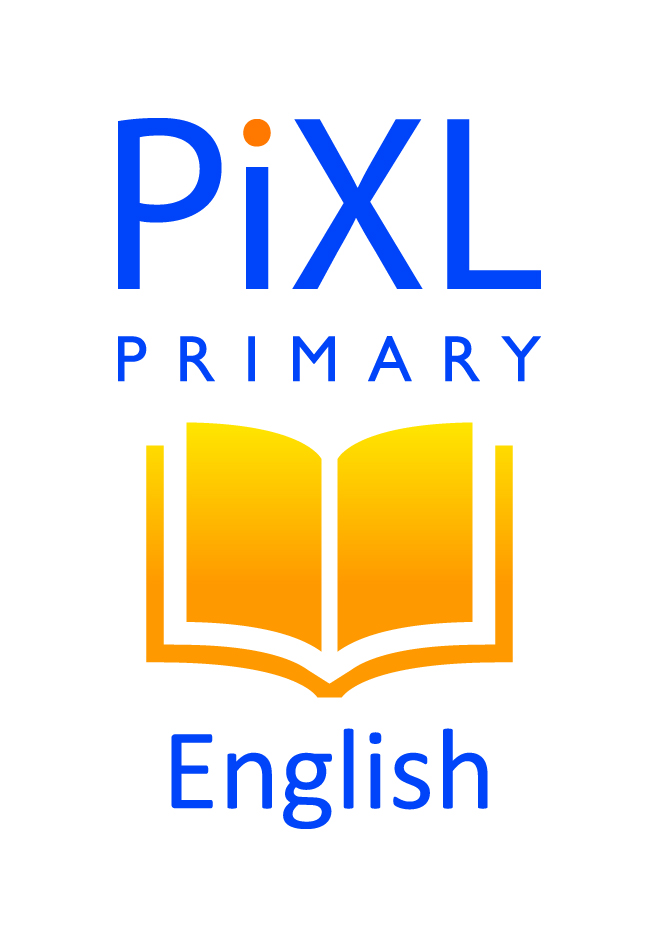 Prefixes
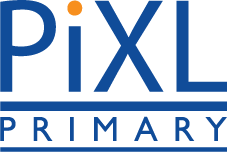 Here are the definitions of some more prefixes which do not require any changes to spelling when added to a root word.
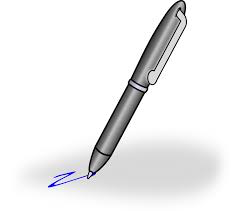 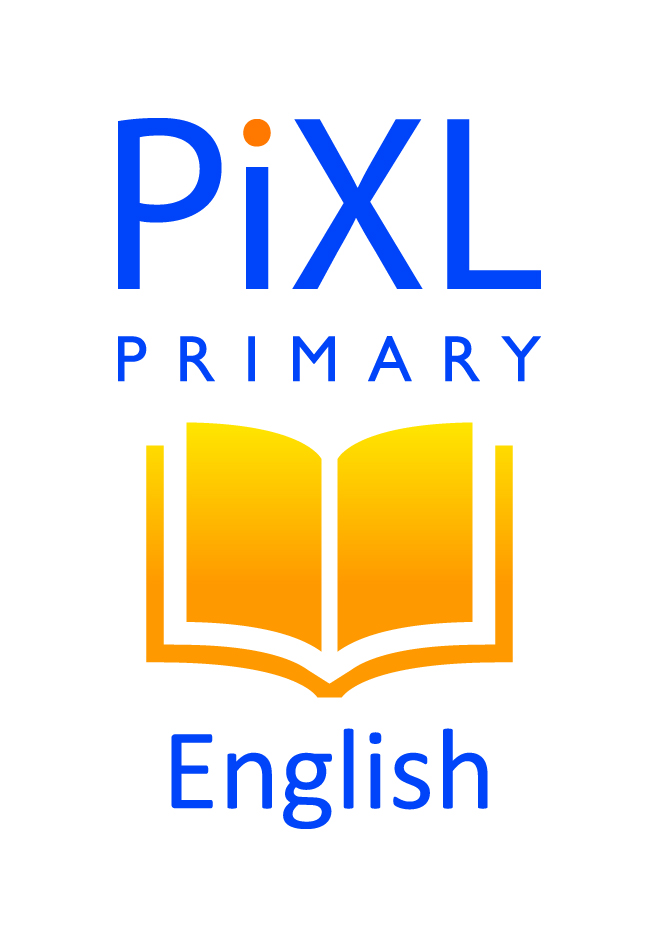 Below are examples of how these prefixes change the definition of the root word. Can you think of others?
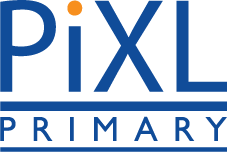 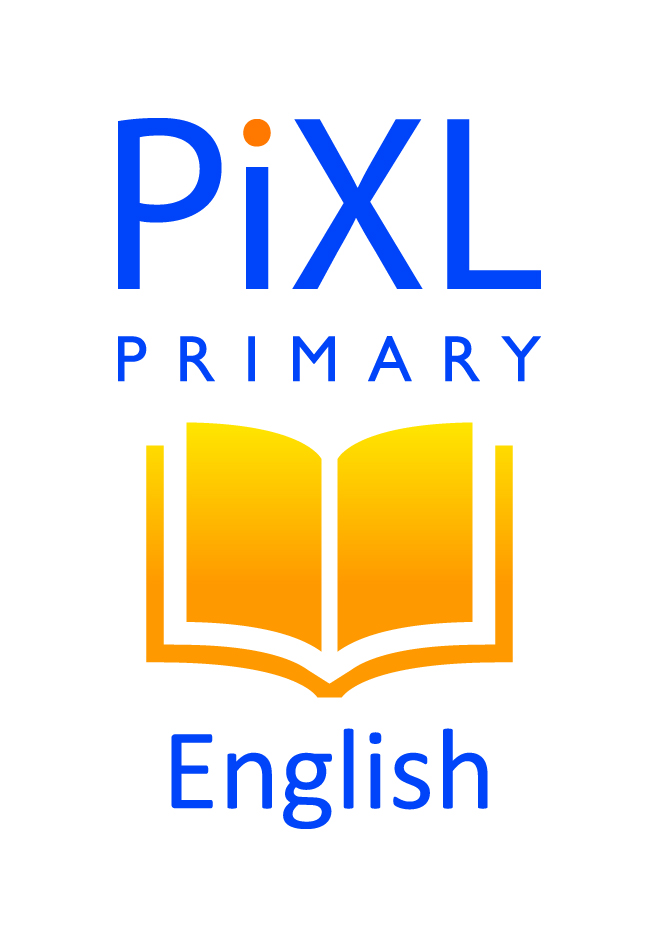 Prefixes
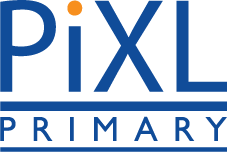 Here are the definitions of some more prefixes which do not require any changes to spelling when added to a root word.
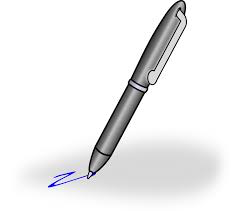 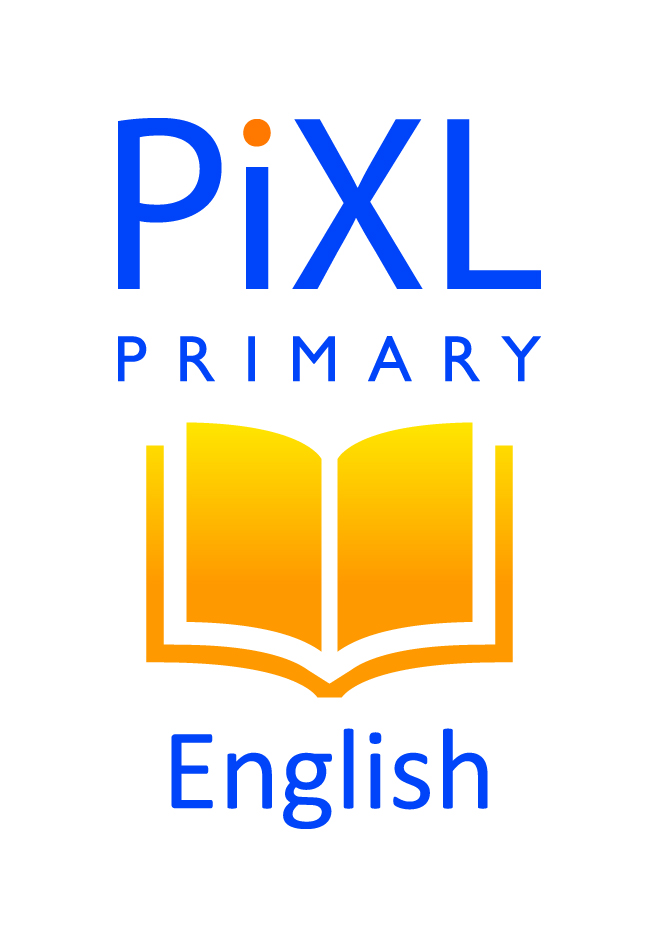 Below are examples of how these prefixes change the definition of the root word. Can you think of others?
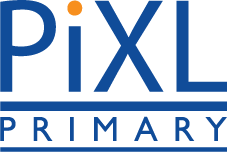 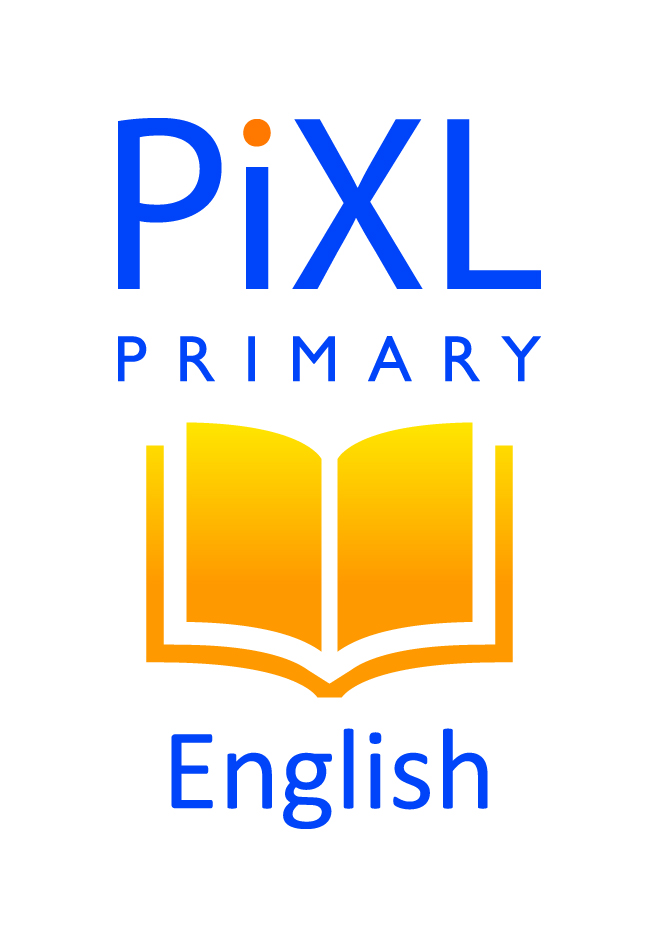 Prefixes
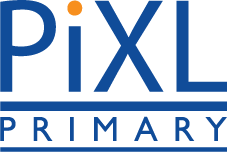 Let’s look at the definition of a prefix which sometimes changes its spelling when added to root words.
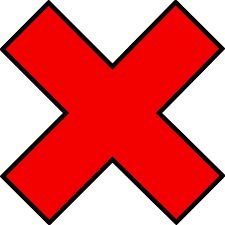 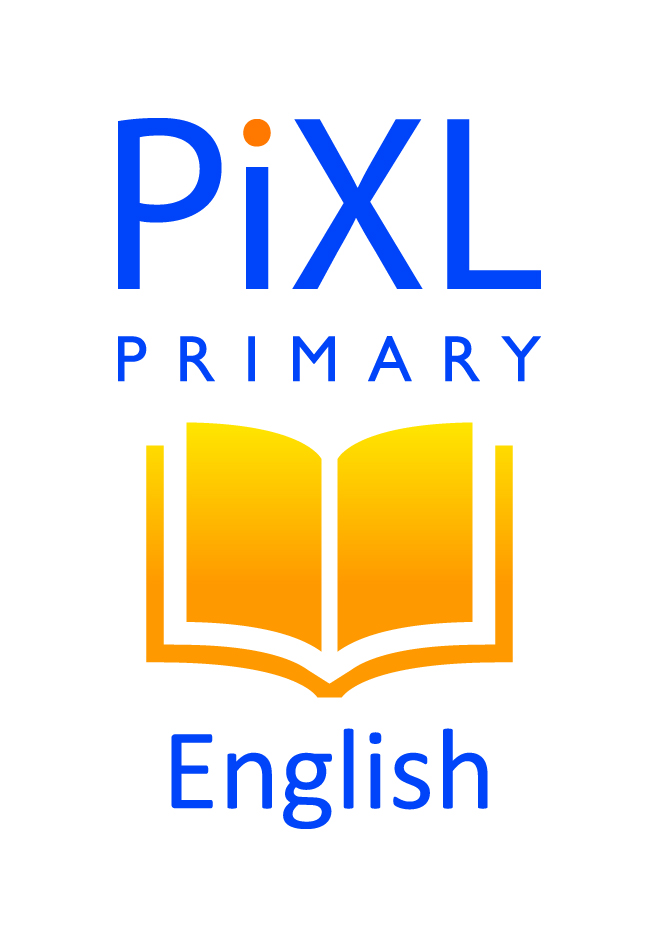 Below are examples of how the prefix ‘in’ changes the definition of the root word. Can you think of others?
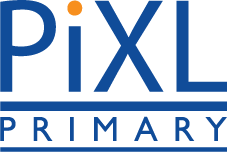 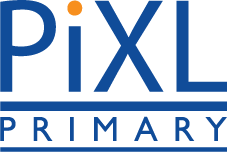 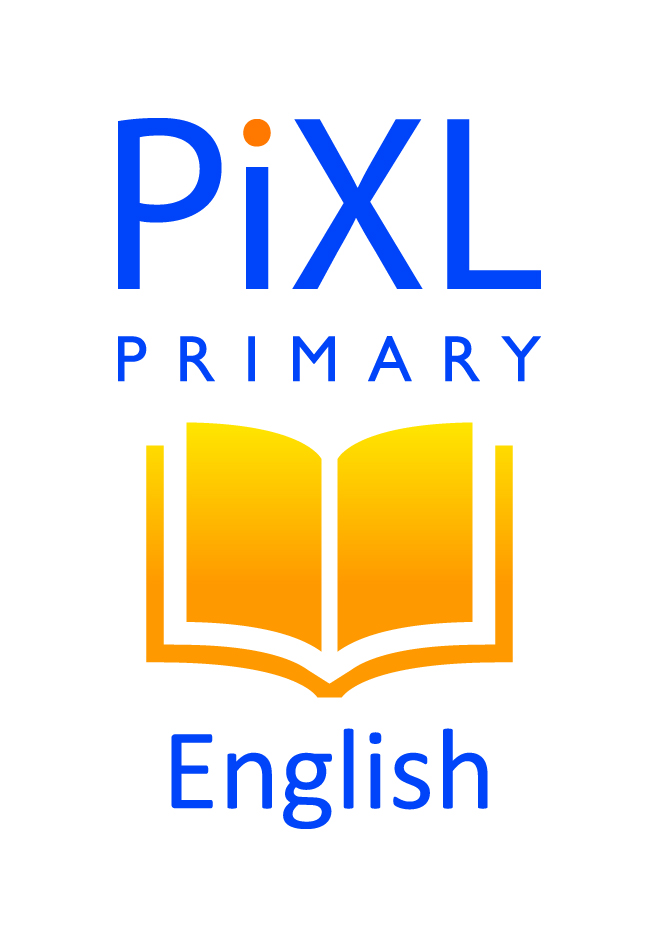 Your turn
How many words can you list with the prefix ‘pre’?
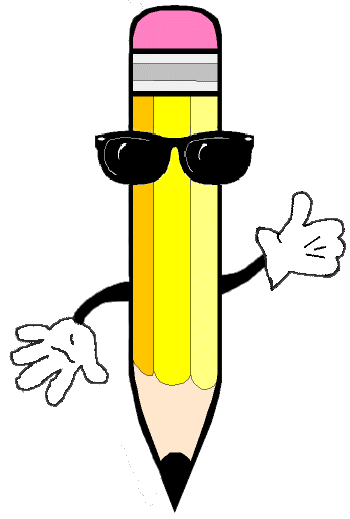 [Speaker Notes: R2c therapy after slide 11]
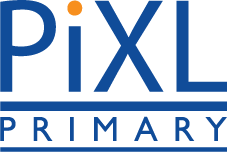 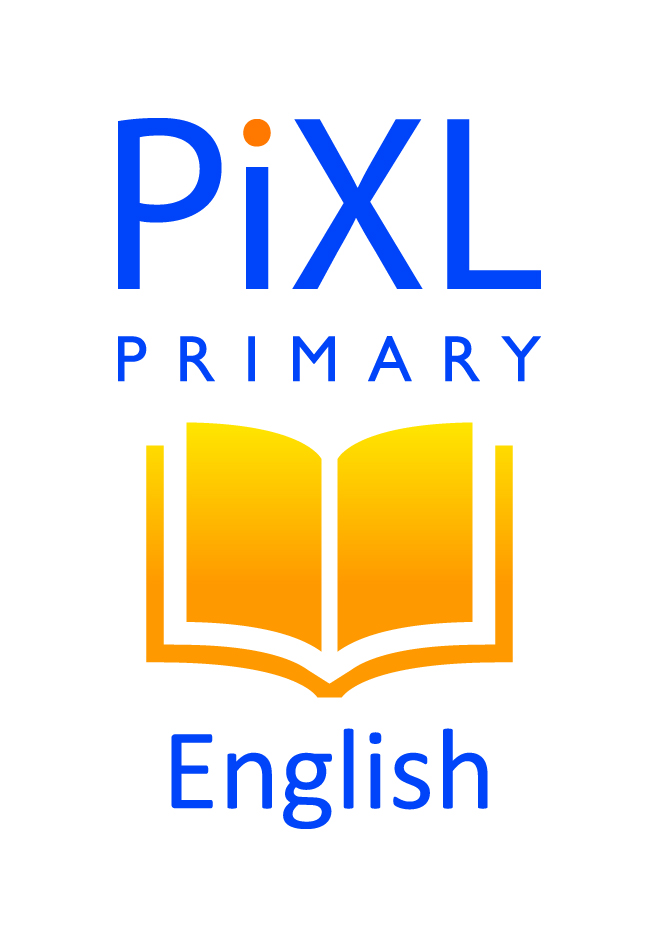 Check how you did.
Here are some suggestions: 

precaution            prearrange

prewrite                 predecessor

preview                  premeditate         

predetermine        prepaid
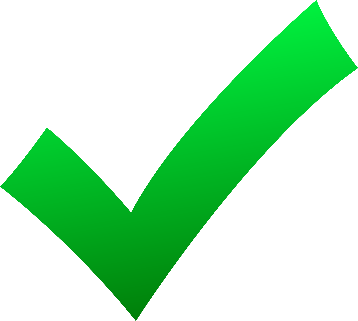 [Speaker Notes: R42c therapy]
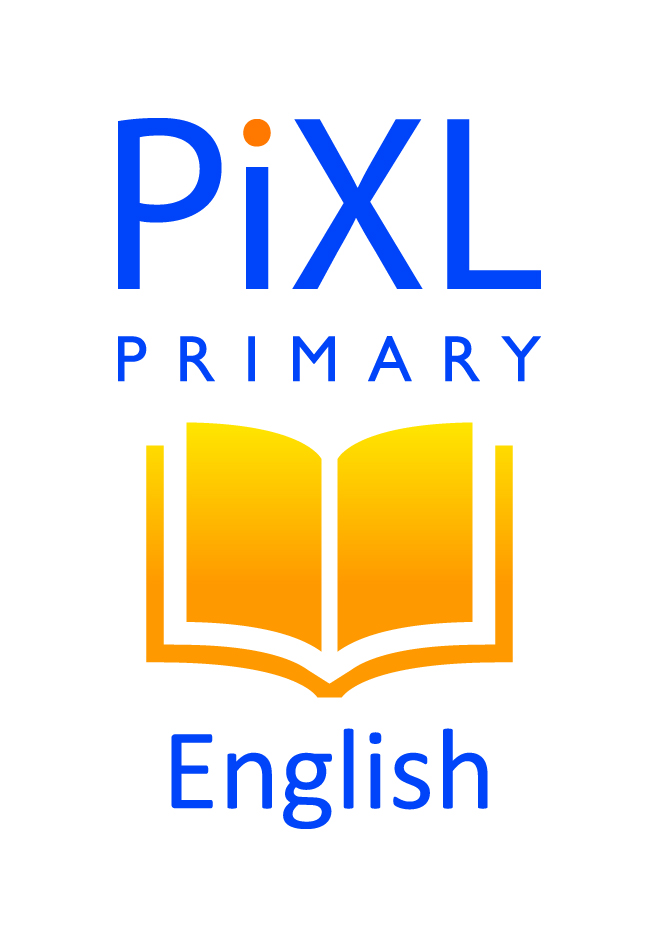 Below are more examples of how the prefix ‘in’ changes the definition of the root word.
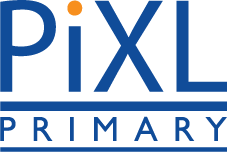 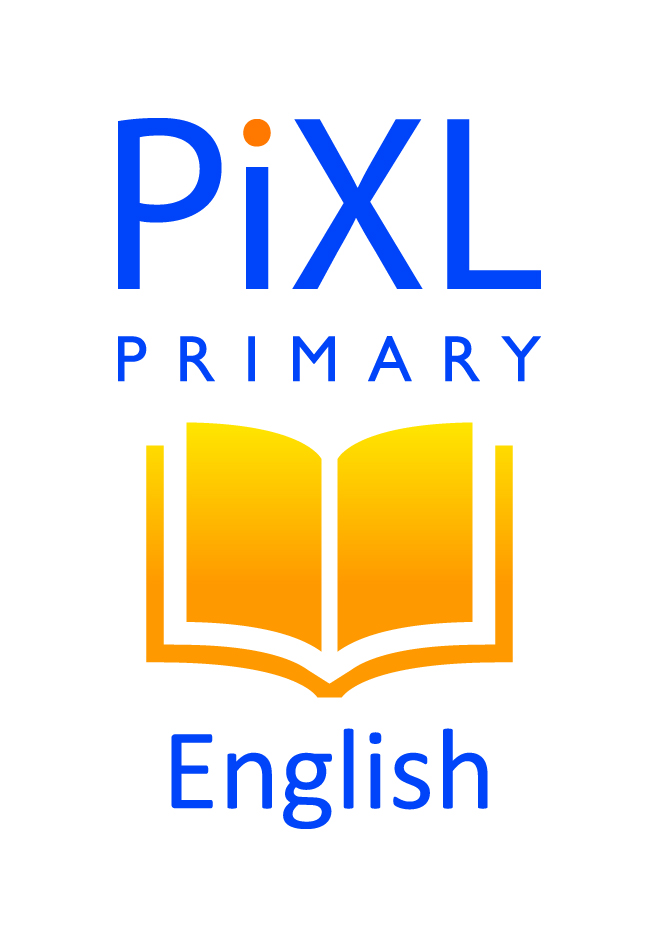 Your turn
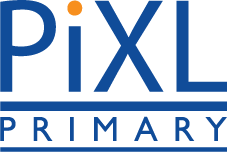 Can you match the prefixes on the left with their meanings on the right?
super-
re-
ex-
un- 
co-
out
above
with
again
not
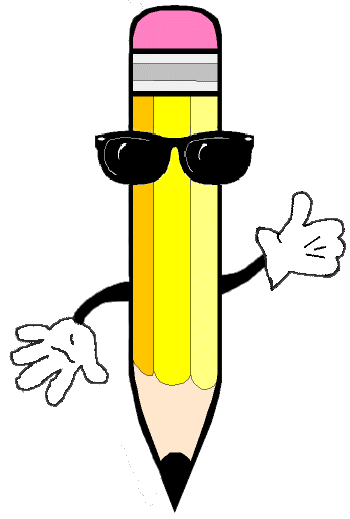 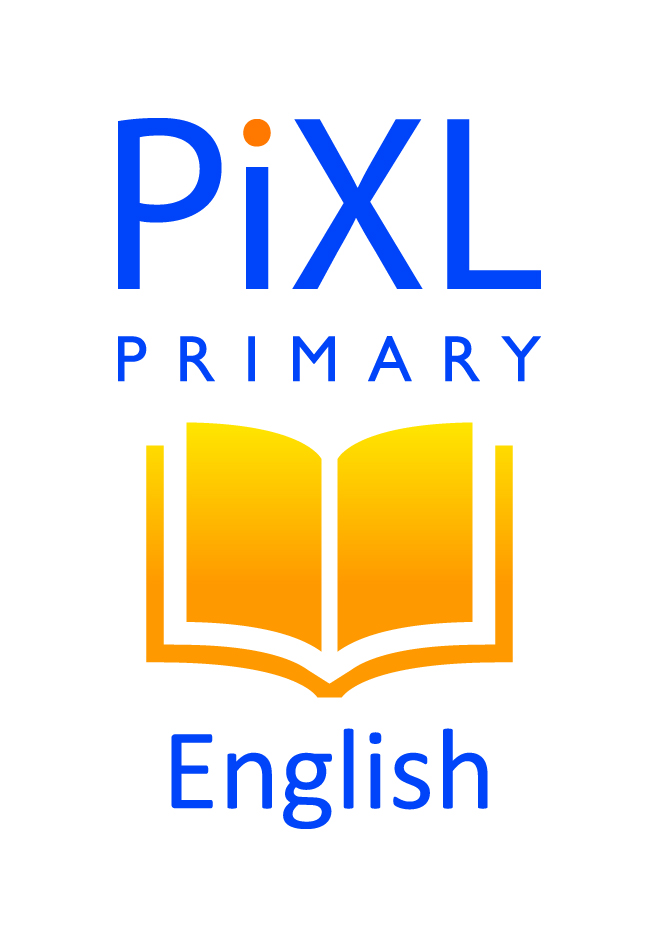 Check how you did.
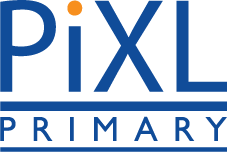 super-
       re-
       ex-
       un- 
       co-
out
     above
  with
    again
not
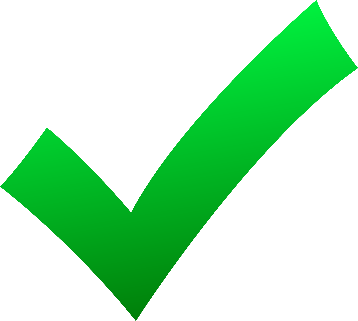 The prefix un- can be added to the word able to make the word unable. 

What does the word unable mean?
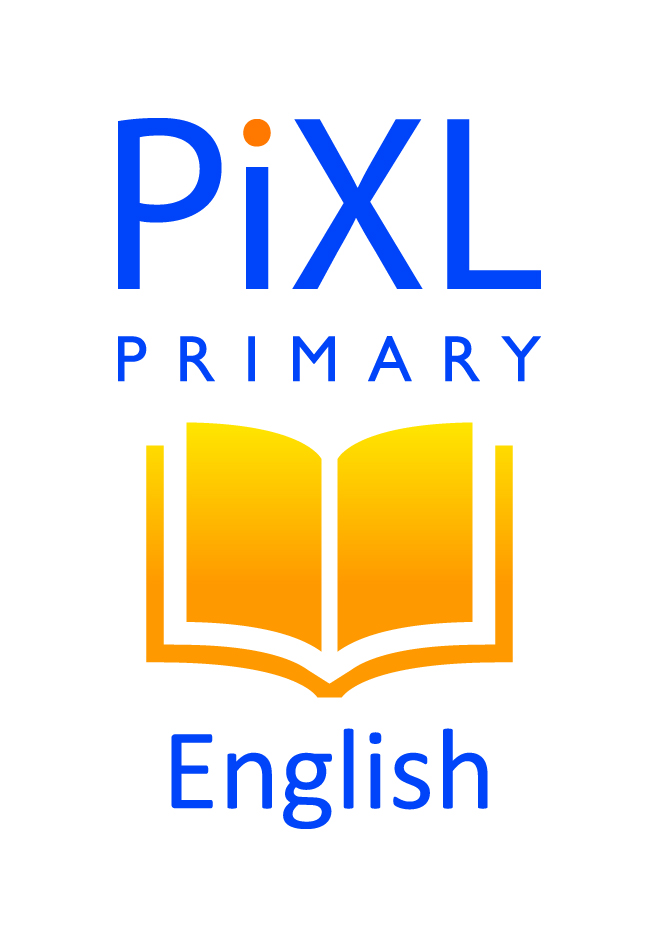 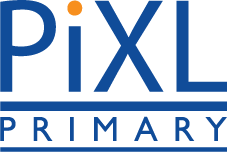 Tick one 
not steady

successful

does not have the skills

can do something
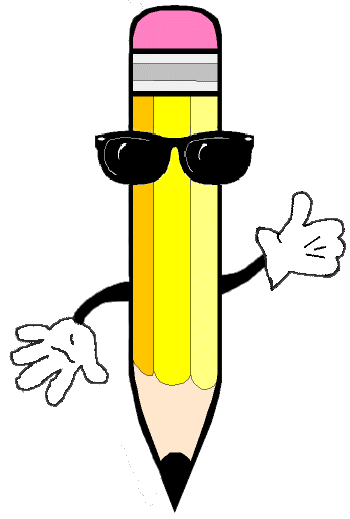 Check you answer.

What does the word unable mean?
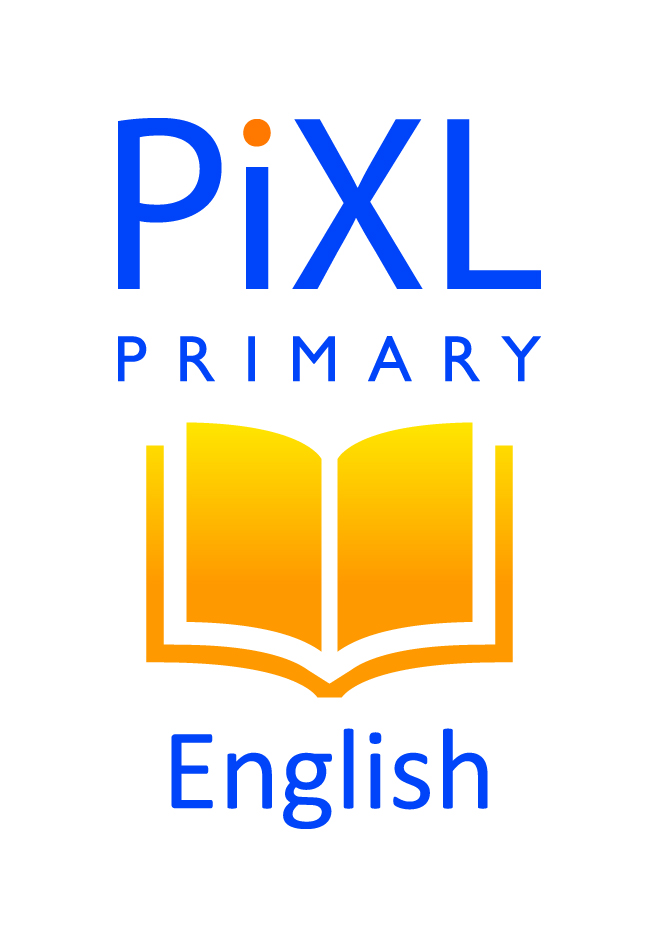 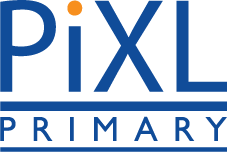 Tick one 
not steady

successful

does not have the skills

can do something
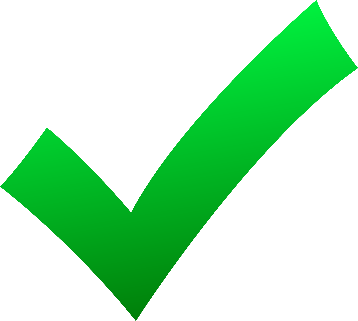 
What is the definition of the root word in the word below?
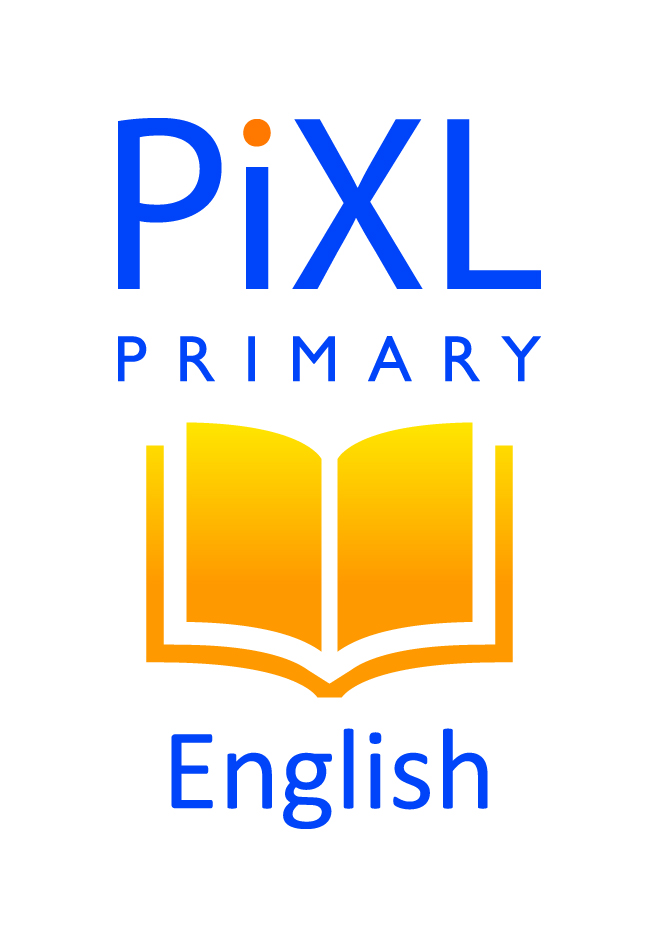 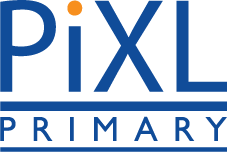 imperfect
Tick one 
without any faults                 

has some flaws

exact

wonderful
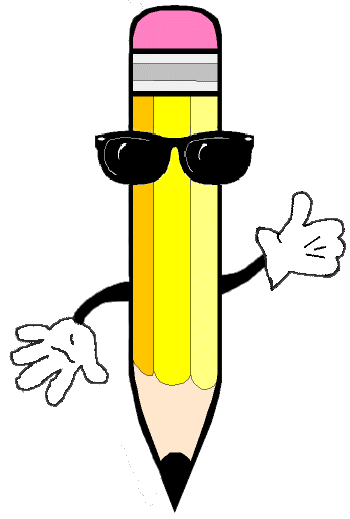 What is the definition of the root word in the word below?
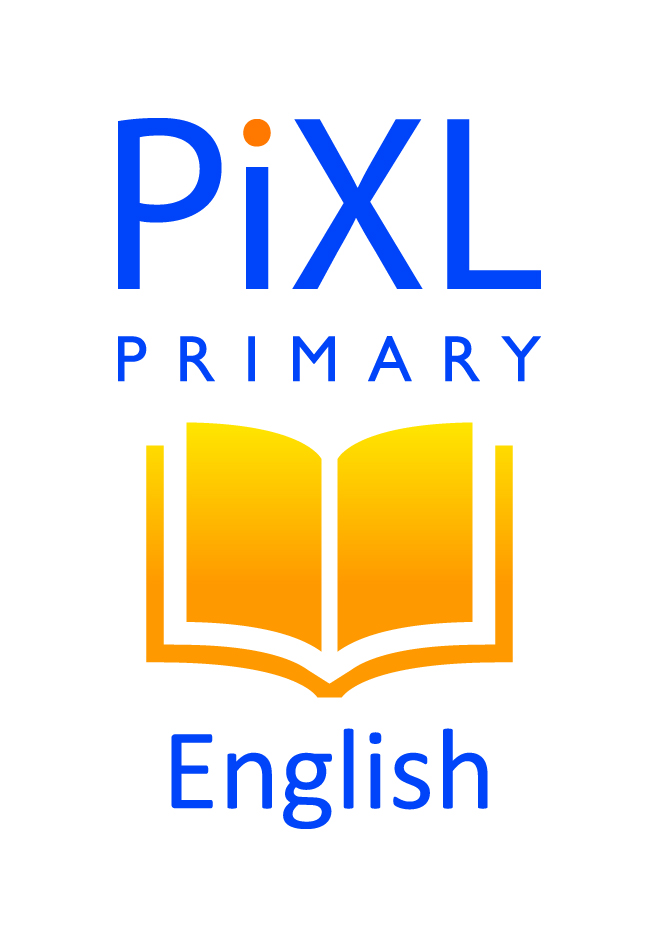 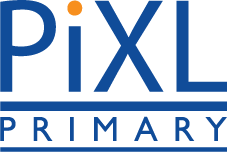 imperfect
Tick one 
without any faults                 

has some flaws                          

exact

wonderful

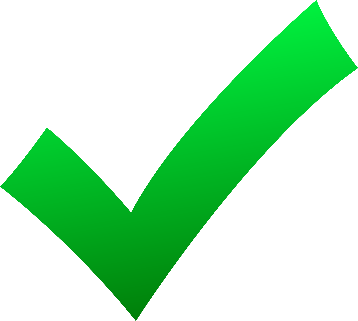 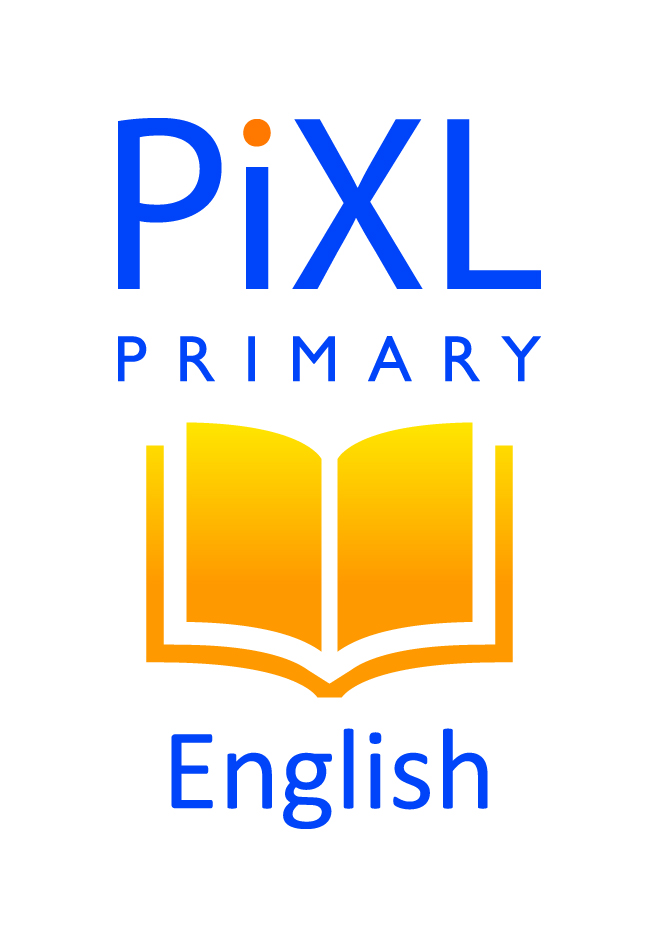 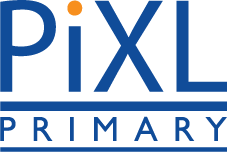 Use your understanding of the meaning of a prefix to answer the question below.
Tick the option below which is closest in meaning to this sentence.
The terrible rain undid all the work we did in the garden yesterday.
Tick one  
The rain has really improved the appearance of the garden.

The rain has really helped us. 

The rain will return again tomorrow.

The rain has destroyed everything we did yesterday.
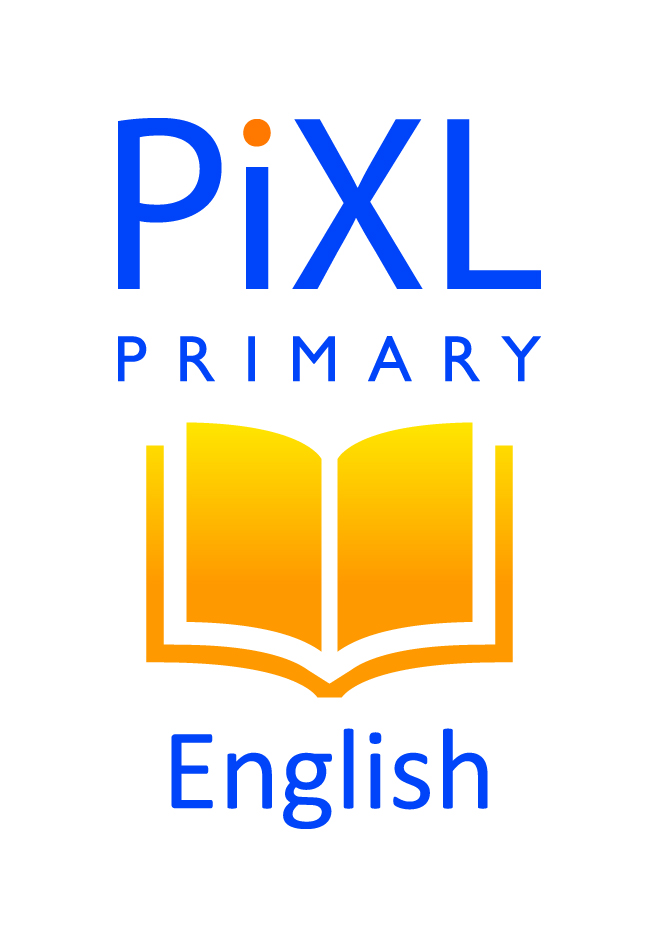 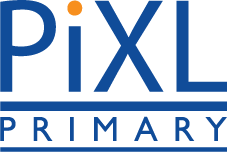 Use your understanding of the meaning of a prefix to answer the question below.
Tick the option below which is closest in meaning to this sentence.
The terrible rain undid all the work we did in the garden yesterday.
Tick one  
The rain has really improved the appearance of the garden.

The rain has really helped us. 

The rain will return again tomorrow.

The rain has destroyed everything we did yesterday.

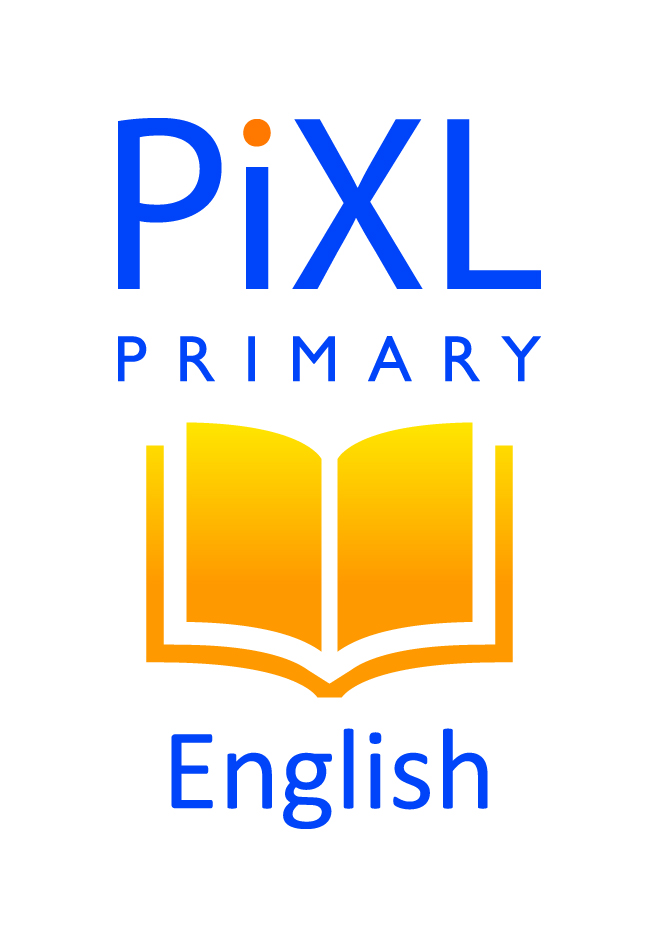 Use your understanding of the meaning of a prefix to answer the question below.
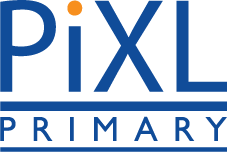 Tick the option below which is closest in meaning to this sentence.
The children are very immature in this class.
Tick one  
The children are very well behaved.

The children are very young. 

The children behave younger than they are.                                                   

The children behave as if they are adults.
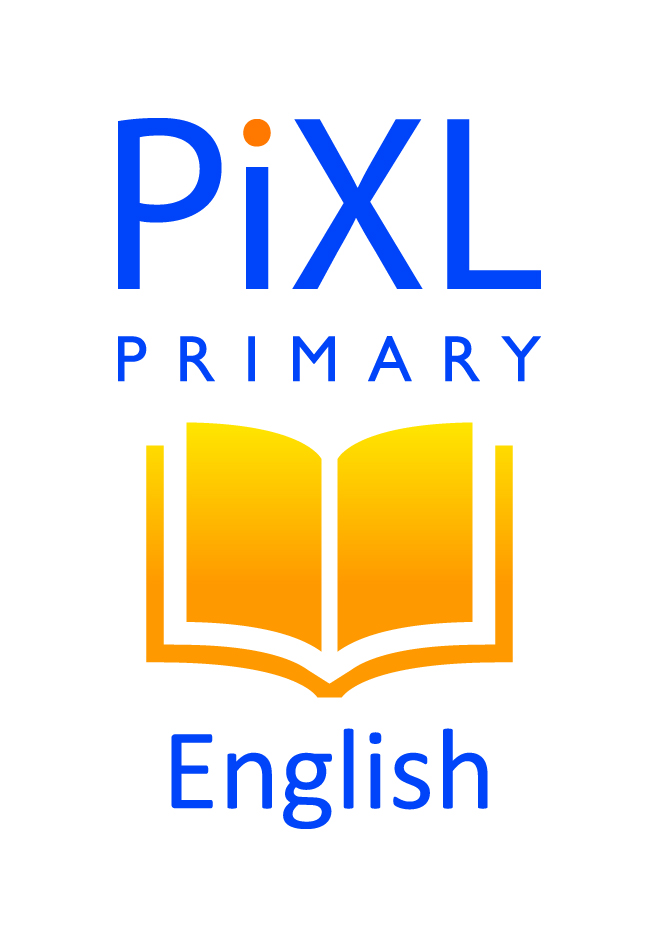 Use your understanding of the meaning of a prefix to answer the question below.
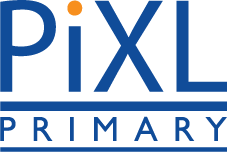 Tick the option below which is closest in meaning to this sentence.
The children are very immature in this class.
Tick one  
 The children are very well behaved.

 The children are very young. 

 The children behave as if they are younger than they are.   
  
 The children behave as if they are adults.

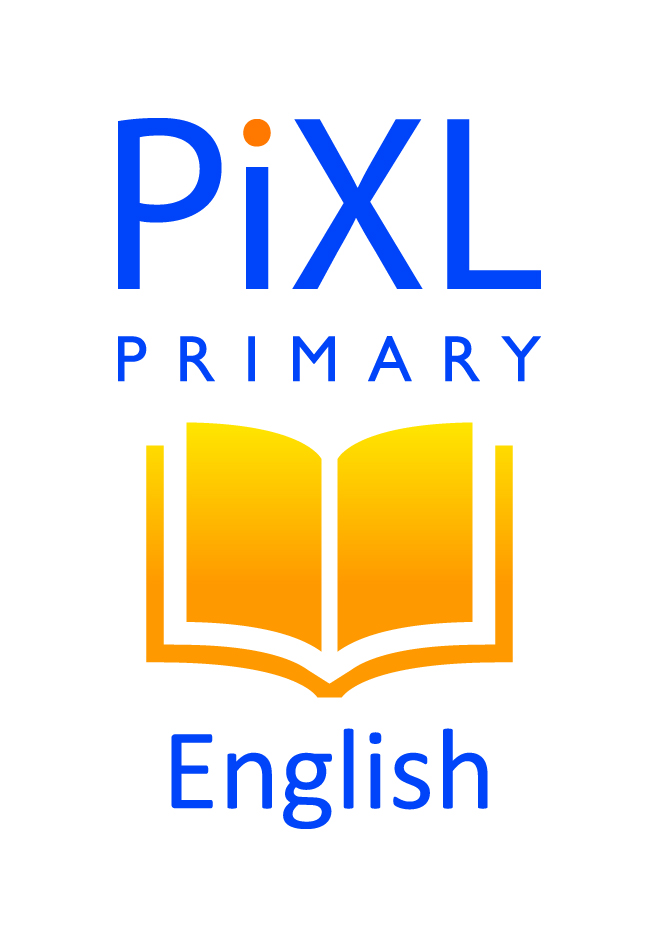 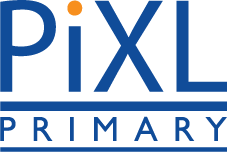 Reflection
Remember to use these tips to help you read and understand the meaning of words with prefixes.
Adding a prefix makes a new word with a different meaning.

Learn the definition of the different prefixes. 
Use your knowledge of the root word, and any other words in the sentence to work out the meaning of the word with the prefix.